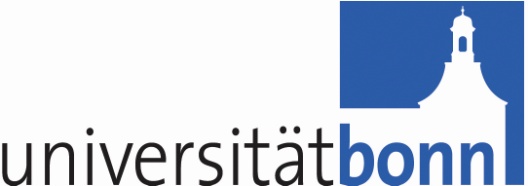 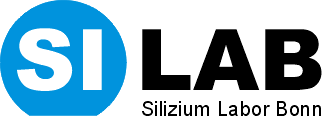 Data Handling ProcessorStatus/Plans
Tomasz Hemperek
DHP 0.1
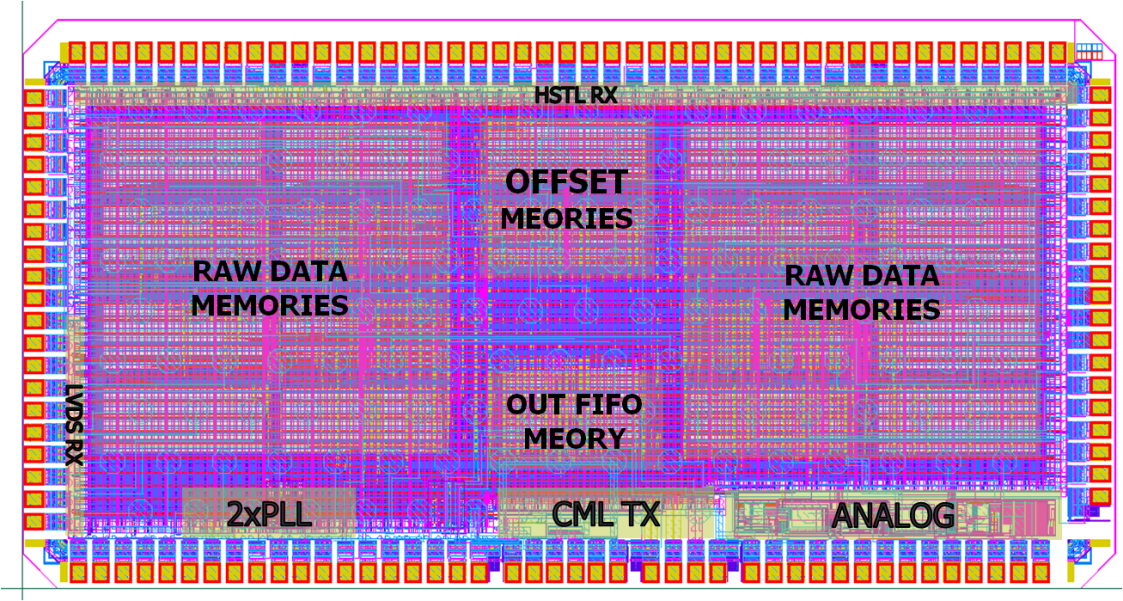 2
6th DEPFET Workshop, Bonn 2011
7/02/2011
DHP 0.1 - Status
To Do:
DCD communication and synchronization
More Processing 
Radiation test
Working:
LVDS Input 
HSTL like Input
Slow control (JTAG)
Memories read/write
Input readout
Patter generator
DAC
Band Gap
Processing (*need DCD)
High Speed TX testing
3
6th DEPFET Workshop, Bonn 2011
7/02/2011
DhpTxTest Chip
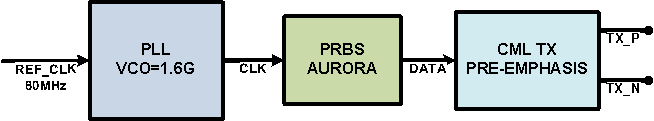 Design ready:    December 2010 - MPW canceled
Resubmission:  February 2011 - MPW canceled
4
6th DEPFET Workshop, Bonn 2011
7/02/2011
DHP 0.2 - Changes
Fixes
Input routing
signed/unsigned convention
PRBS
Digital improvements/changes
Fix to static pedestal
Pedestal during acquisition update – JTAG
Improved common mode correction
Common mode readback
…
New combined PLL+Ser+TX
New I/O cells
Improved DACs/ADC
5
6th DEPFET Workshop, Bonn 2011
7/02/2011
DHP 0.2 - Processing
DHP 0.1
DHP 0.2
6
6th DEPFET Workshop, Bonn 2011
7/02/2011
DHP 0.2 - Data Processing
1024 rows buffer for data and for pedestals and offsets

8 bit static pedestal subtraction

2 pass common mode correction (signal rejection)
7
6th DEPFET Workshop, Bonn 2011
7/02/2011
DHP 0.2 - Interface
LVDS TX
Rail-to-Rail LVDS RX
+ Custom Area I/O Pads
8
6th DEPFET Workshop, Bonn 2011
7/02/2011
DHP 0.2 – PLL+Ser+TX
Integrated PLL, Serializer and CML TX 
Separate power domain
9
6th DEPFET Workshop, Bonn 2011
7/02/2011
8-bits DAC redesign
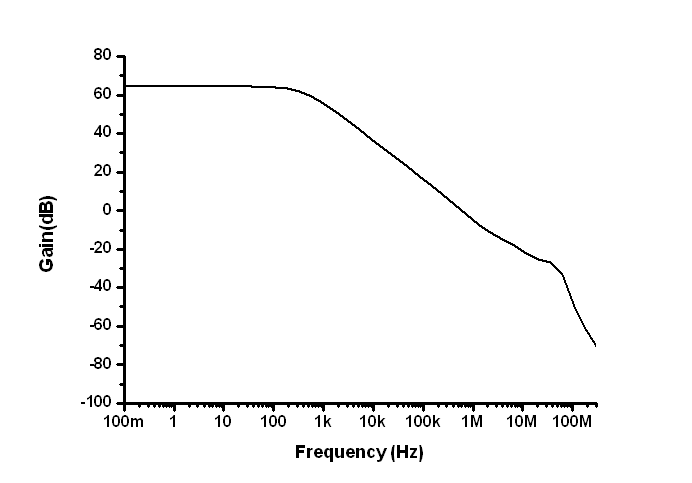 DHP 0.1 tests showed that the 8-bits DAC and 10-bits ADC had to be redesigned in order to have a rail-to-rail output.
8-bits DAC has been redesigned (schematic level).
New op-amp with Avo=64 dB, PM=88.46º and a rail-to-rail output range.
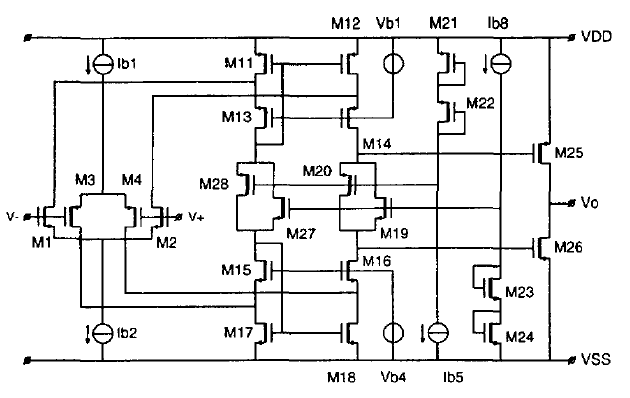 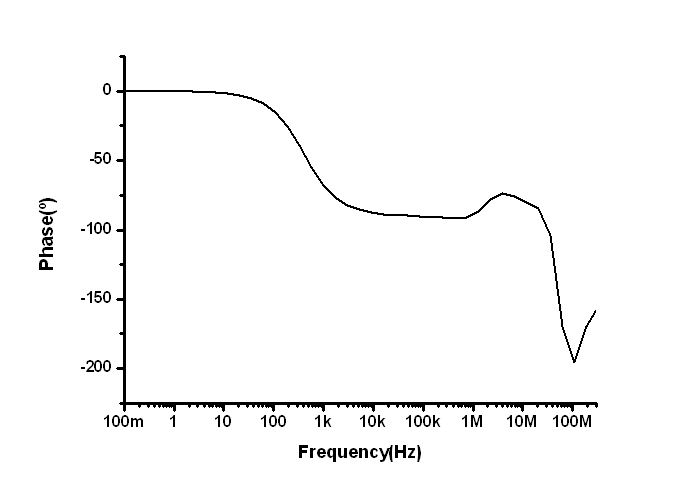 R. Hogervorst, et. al.,”A Compact Power-Efficient 3 V CMOS Rail-to-Rail Input/Output Operational Amplifier for VLSI Cell Libraries”, JSCC, vol. 29, no. 12, pp. 1505-1513, Dec. 1994.
8-bits DAC redesign
Dynamic response
Rail to rail 8-bits DAC
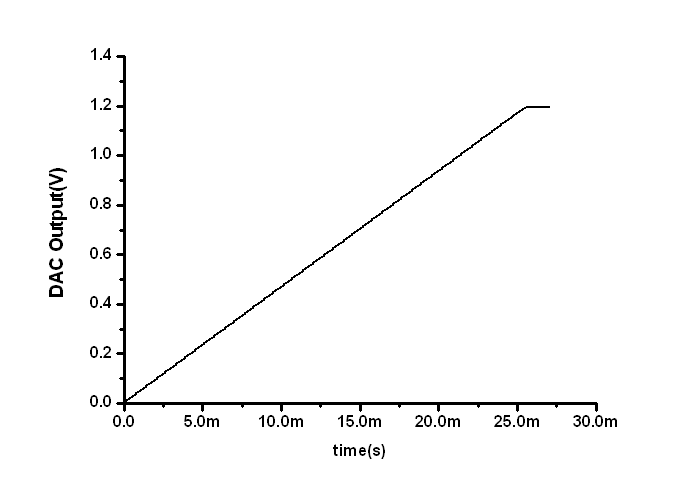 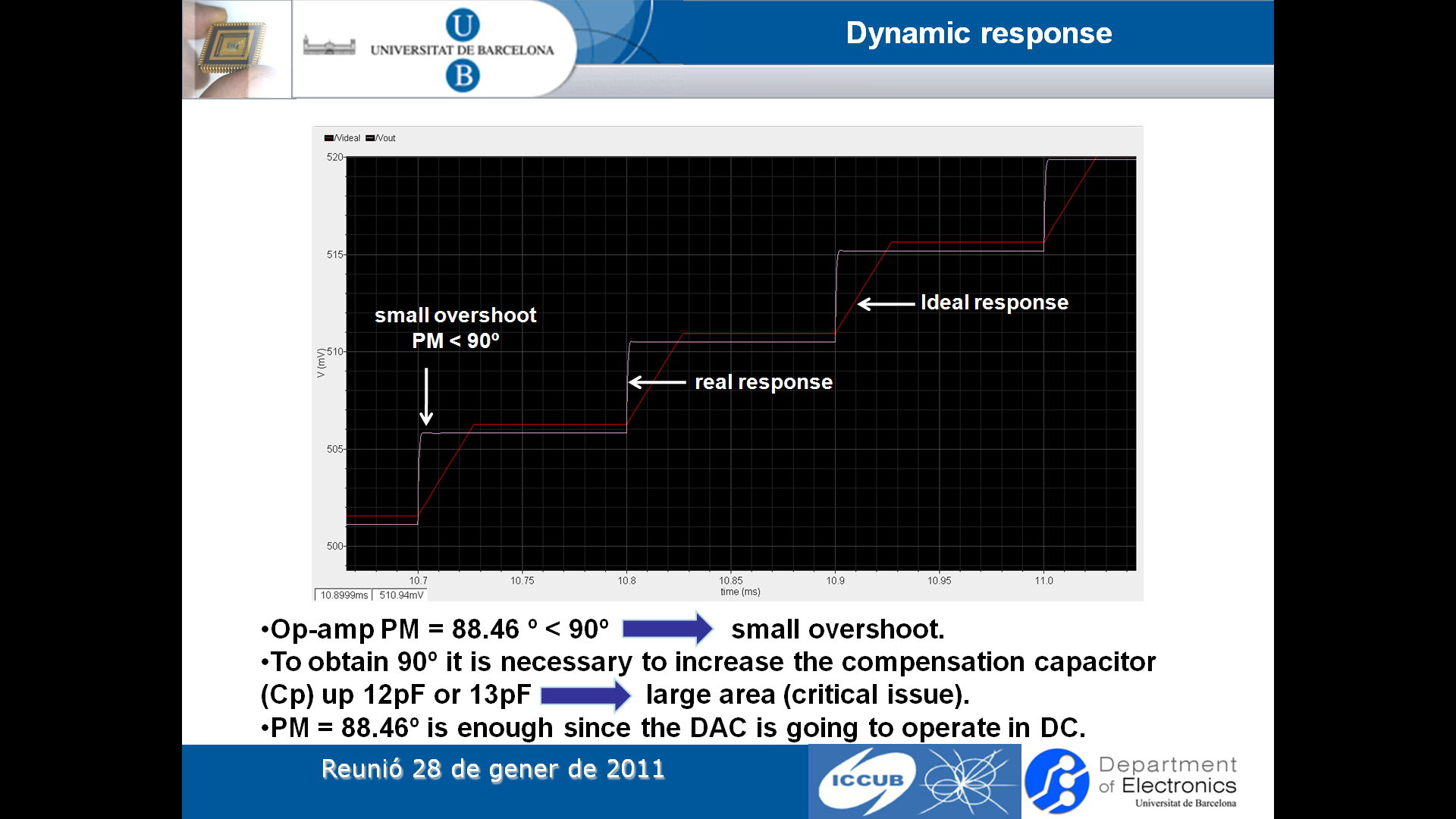 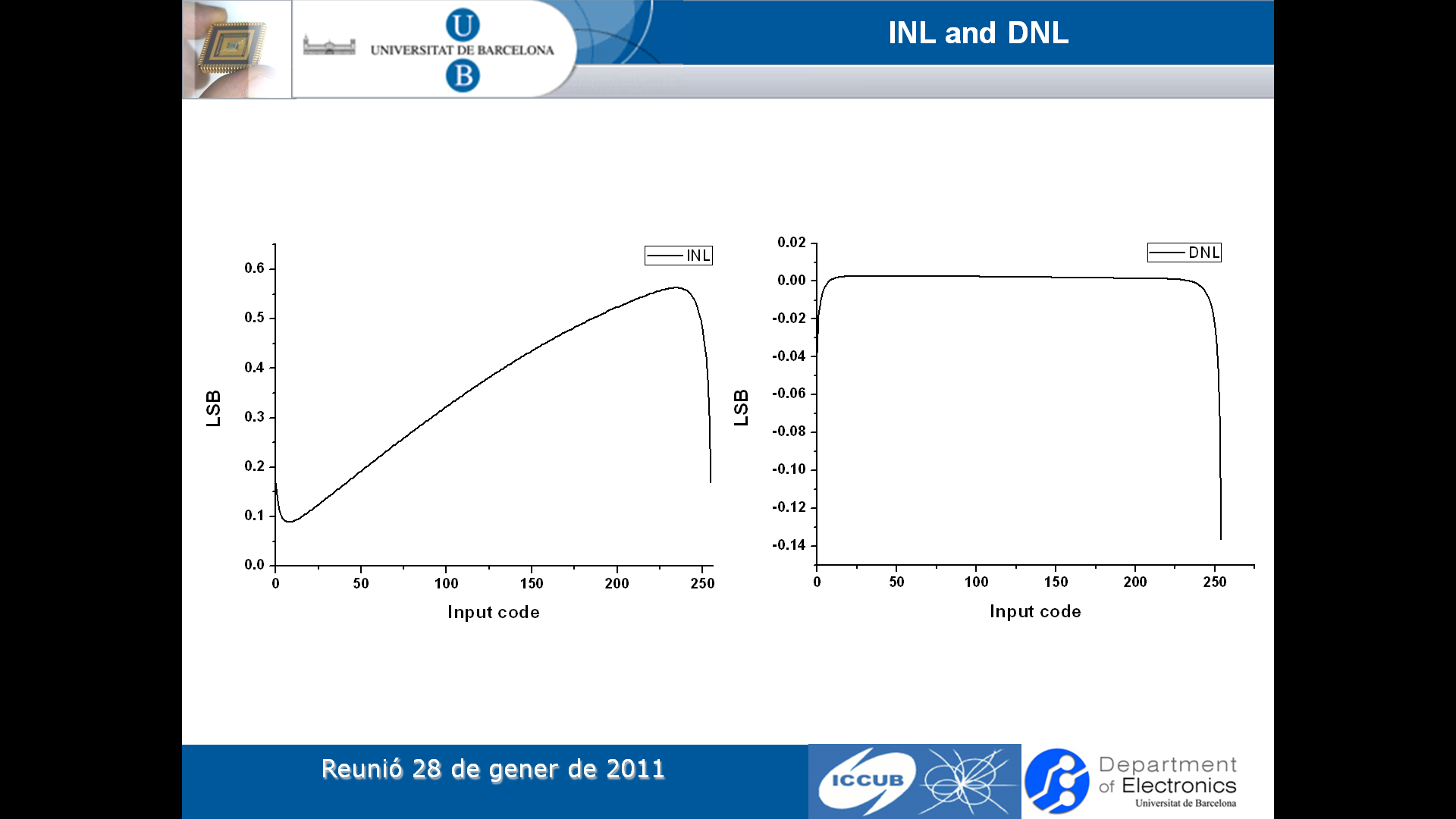 DHP 0.2 Timetable
Want to be ready for May 2011 Submission
12
6th DEPFET Workshop, Bonn 2011
7/02/2011